ANTI-BALISTIČNI IZSTRELKI
UVOD
Anti balistični izstrelek  (anti-ballistic missile – ABM)  je bil zasnovan na podlagi, da zazna in sestrali balistično raketo še pred dosegom njenega cilja
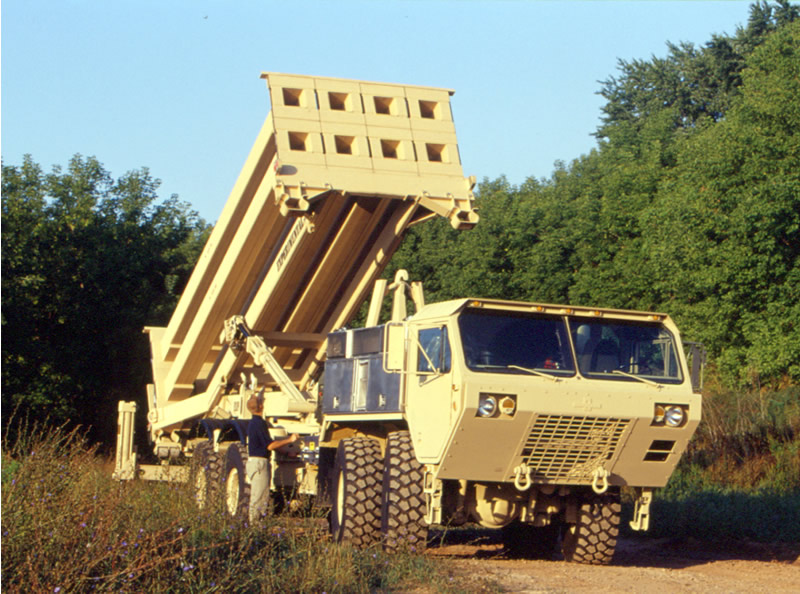 UVOD
Balistični iztrelki lahko nosijo jederske, kemijske, biološke ali navadne bojne konice, zaradi tega so razvili anti balistične iztrelke, s katerimi nasprotujejo balističnim iztrelkom
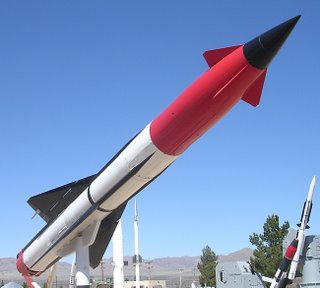 UVOD
ABM (anti-ballistic missile) se uporablja za medcelinske balistične iztrelke
ICBM (Intercontinental ballistic missiles) pa se uporablja za rakete, ki dosegajo razdalje do 5500 km in običajno nosijo jederske konice
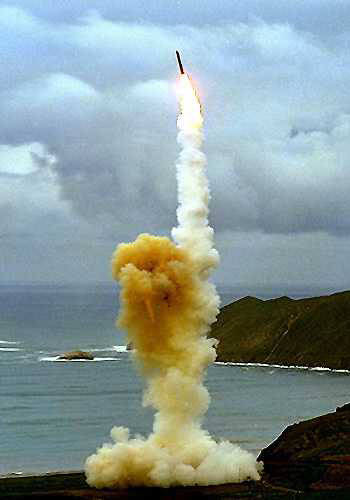 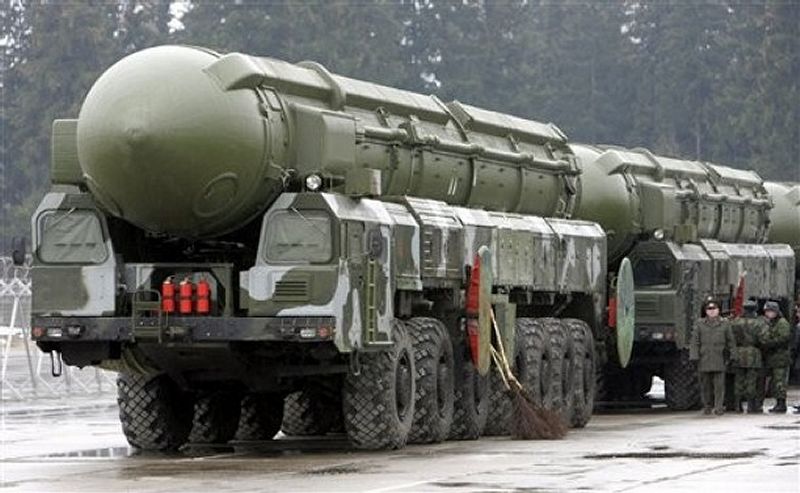 ZGODOVINA
Prve take rakete so razvili Nemci med 2. Svetovno vojno imenovane V-1 in V-2
Prvi  sovjetski ABM sistem je bil V-1000 program
Zda so začele razvijat družino Nike
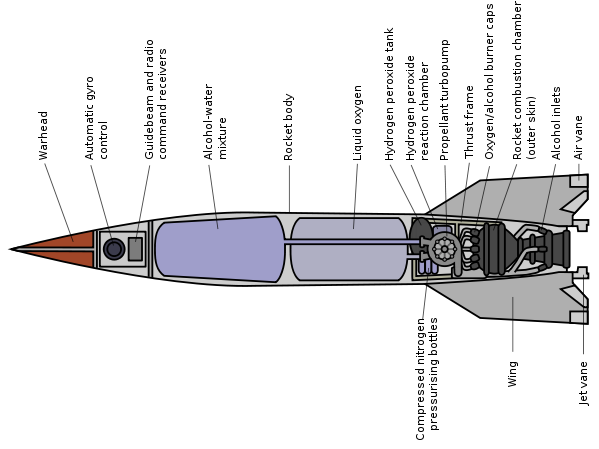 ZGODOVINA ZDA
Nike X je bil Ameriški sistem dveh izstrelkov, radarjev in kontrolnih sistemov.
Sestavljen je bil iz rakete Spartan za daljši doseg in rakete Sprint za krajši doseg
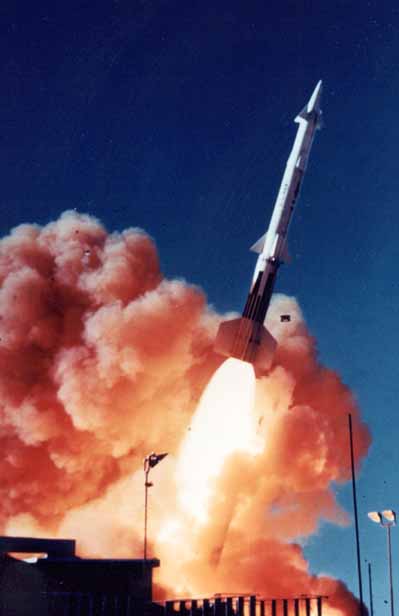 ZGODOVINA RUSIJE
Sovjetski prvi ABM sistem V-1000 se je po testih izkazal za nezanesljivega
Za tem so razvijali medkontinentni program  A-35, ki uporablja Galoshov prestreznik
Anti-Balistična Pogodba
Leta 1972 so podpisali Anti-Balistično pogodbo, zaradi gospodarskih in političnih problemov, ki so omejili izgradnjo strateških pratiraketnih ščitov
DRŽAVE, KI IMAJO ŠČIT
Indija ima aktivni ščit od leta 2006 imenovan Prithvi Air Defense (PAD), njegov doseg je 80km
Izraelski projekt Arrow (puščica) se je začel razvijati ob finančni pomoči združenih držav 1986
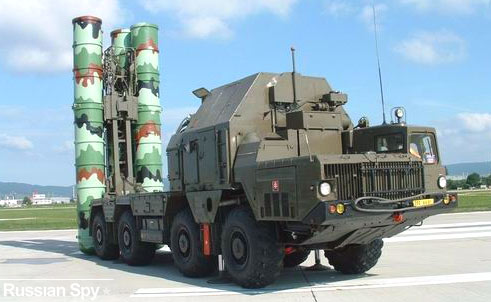 DRŽAVE, KI IMAJO ŠČIT
Rusija z balističnimi raketami S-300, S-400,
	S-500, ABM-1, ABM-3, ABM-4 
ZDA so najmočnejša država pri anti-balističnih izstrelkih
Ameriški sistem Partiot PAC-3 ima 100% uspešnost v Iraški vojni
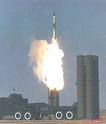 VIRI
http://www.globalsecurity.org/wmd/world/russia/abm3.htm
http://pib.nic.in/release/release.asp?relid=33815
http://www.sinodefence.com/special/airdefence/project640.asp
http://www.wonderland.org.nz/rusabgm.htm#ABM-1
http://www.policyalmanac.org/world/archive/crs_israeli-us_relations.shtml